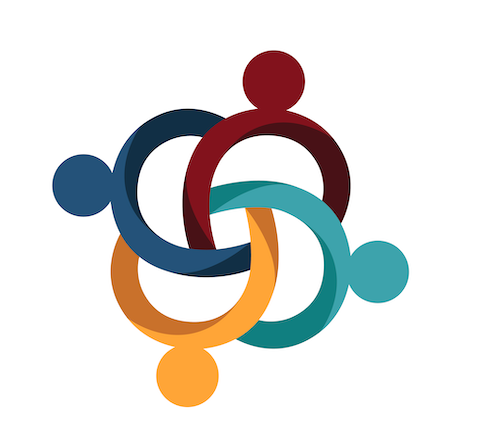 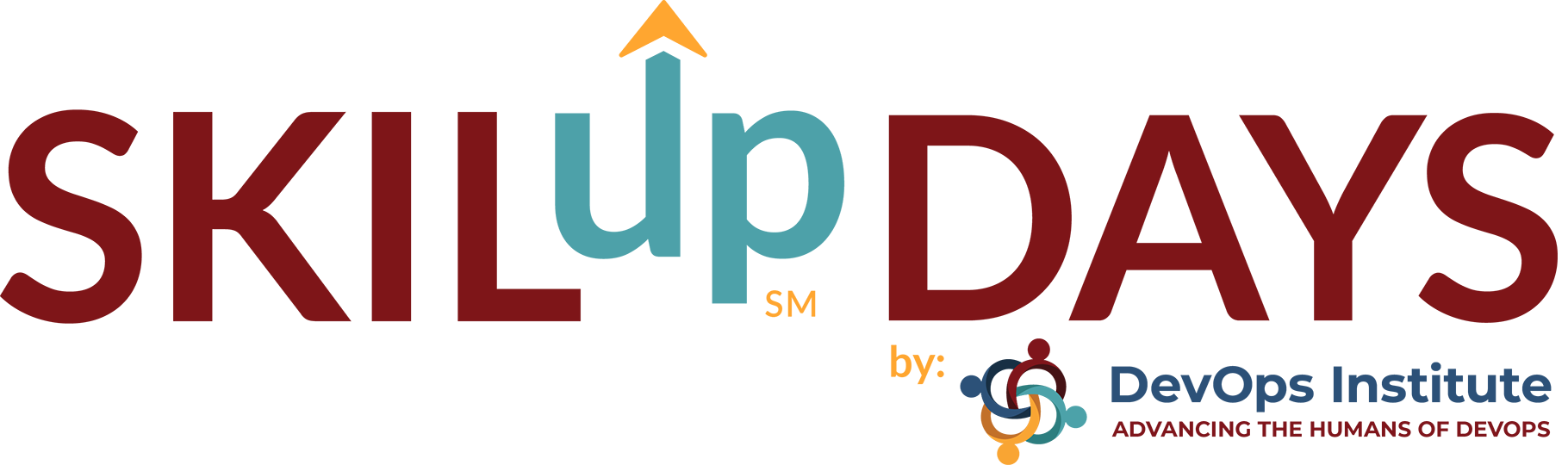 Shannon Lietz

@devsecops
PLEASE DO NOT COVER THIS BOX – YOUR VIDEO WILL BE EMBEDDED IN THIS SPACE
PLEASE  ADD YOUR PRESENTATION WITHIN THIS SPACE
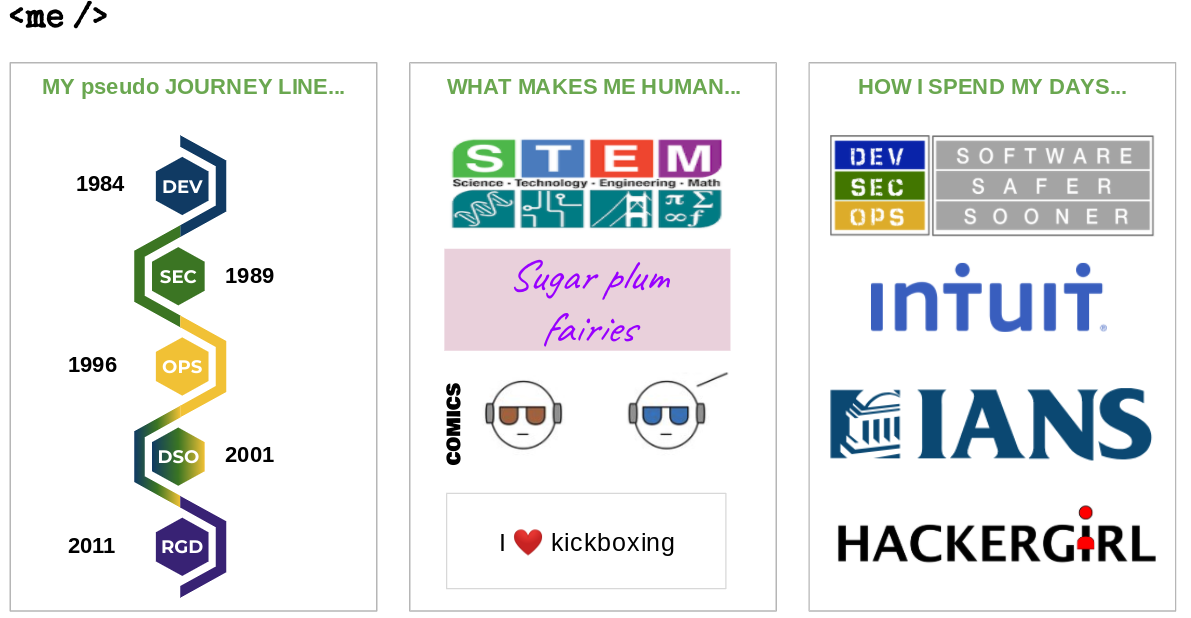 PLEASE LEAVE THIS SPACE FOR YOUR GRAPHIC ARTIST RECORDING
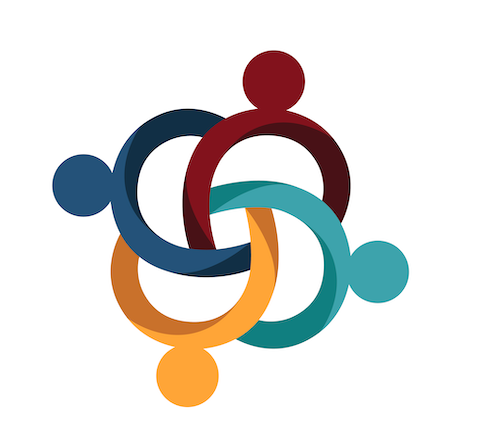 YOUR LOGO HERE
PLEASE DO NOT COVER THIS BOX – YOUR VIDEO WILL BE EMBEDDED IN THIS SPACE
PLEASE  ADD YOUR PRESENTATION WITHIN THIS SPACE
PLEASE  ADD YOUR PRESENTATION WITHIN THIS SPACE
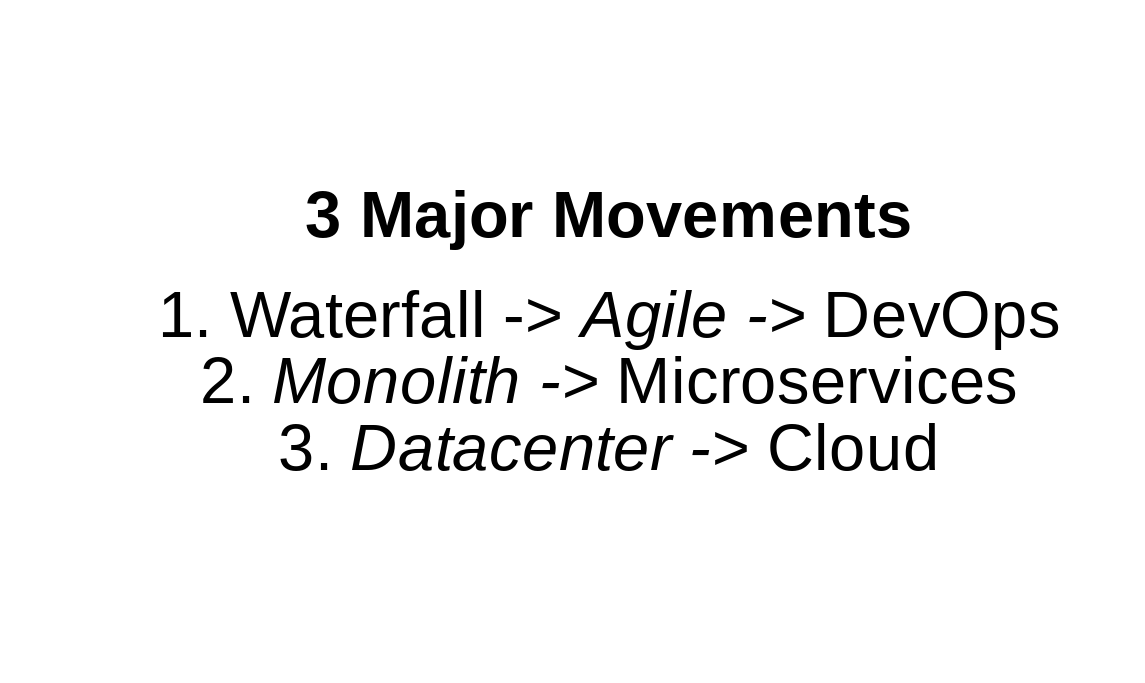 PLEASE LEAVE THIS SPACE FOR YOUR GRAPHIC ARTIST RECORDING
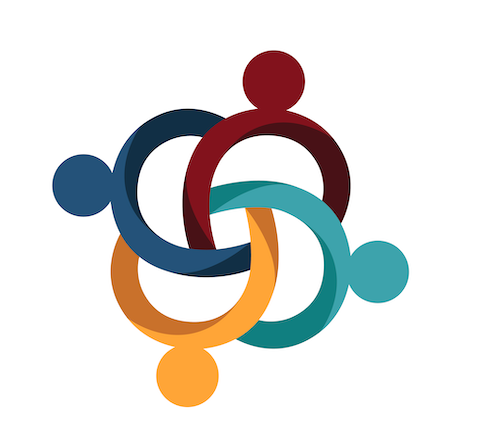 YOUR LOGO HERE
PLEASE DO NOT COVER THIS BOX – YOUR VIDEO WILL BE EMBEDDED IN THIS SPACE
PLEASE  ADD YOUR PRESENTATION WITHIN THIS SPACE
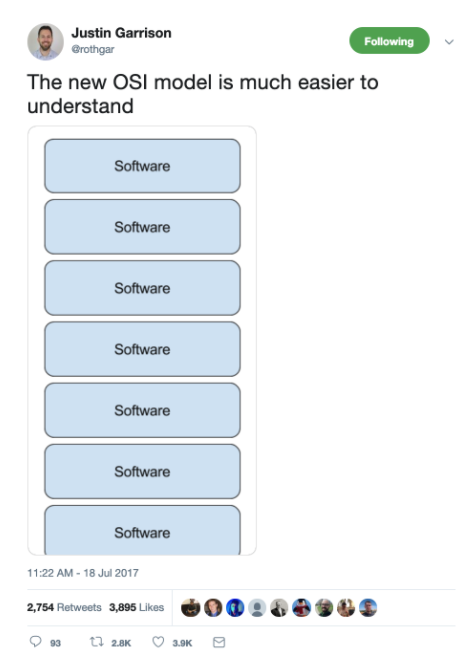 PLEASE LEAVE THIS SPACE FOR YOUR GRAPHIC ARTIST RECORDING
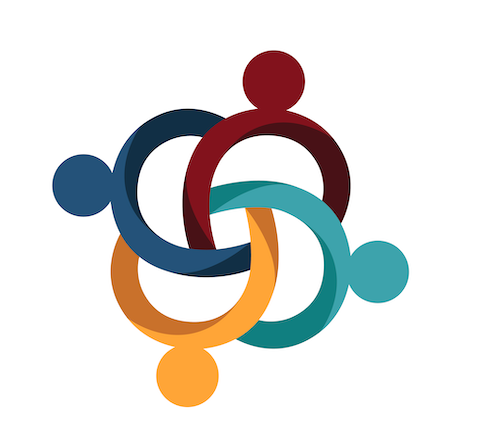 YOUR LOGO HERE
PLEASE DO NOT COVER THIS BOX – YOUR VIDEO WILL BE EMBEDDED IN THIS SPACE
PLEASE  ADD YOUR PRESENTATION WITHIN THIS SPACE
PLEASE  ADD YOUR PRESENTATION WITHIN THIS SPACE
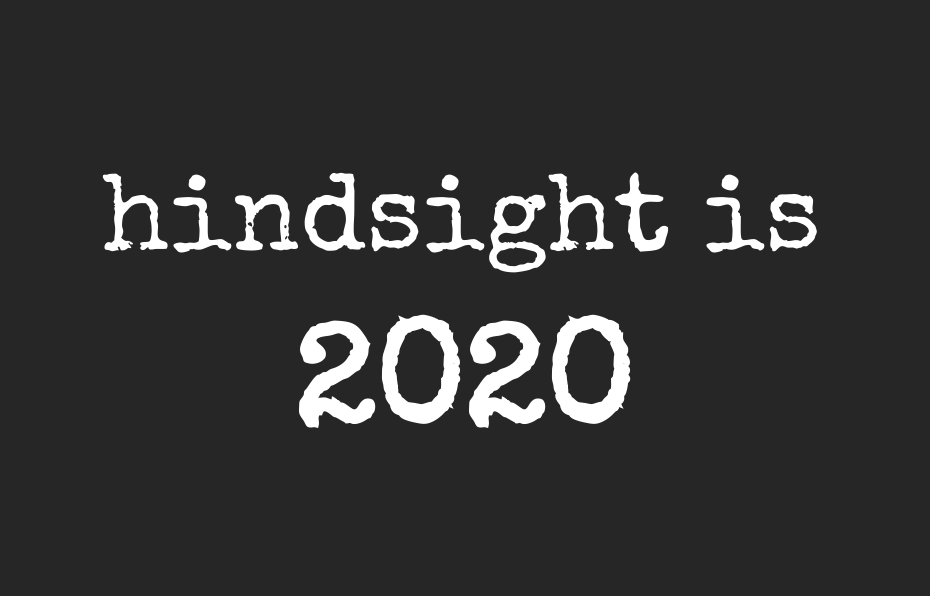 PLEASE LEAVE THIS SPACE FOR YOUR GRAPHIC ARTIST RECORDING
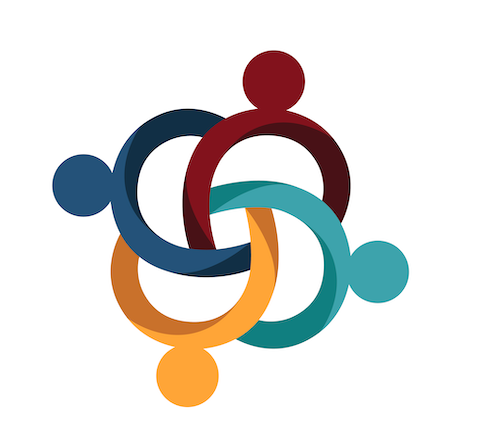 YOUR LOGO HERE
PLEASE DO NOT COVER THIS BOX – YOUR VIDEO WILL BE EMBEDDED IN THIS SPACE
PLEASE  ADD YOUR PRESENTATION WITHIN THIS SPACE
PLEASE  ADD YOUR PRESENTATION WITHIN THIS SPACE
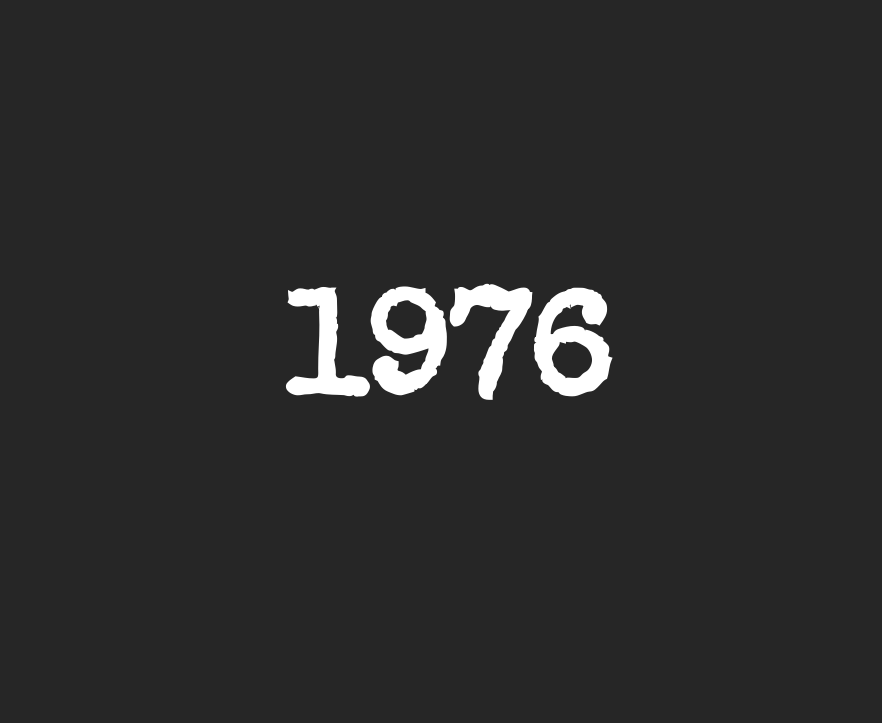 PLEASE LEAVE THIS SPACE FOR YOUR GRAPHIC ARTIST RECORDING
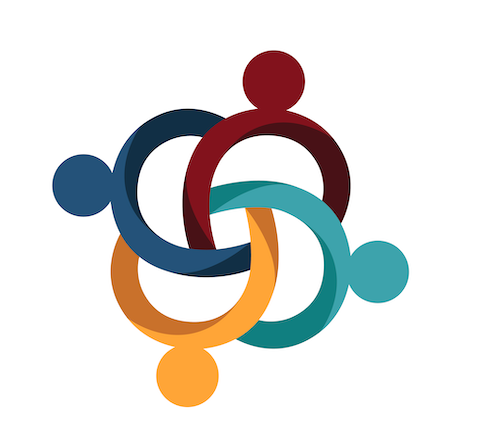 YOUR LOGO HERE
PLEASE  ADD YOUR PRESENTATION WITHIN THIS SPACE
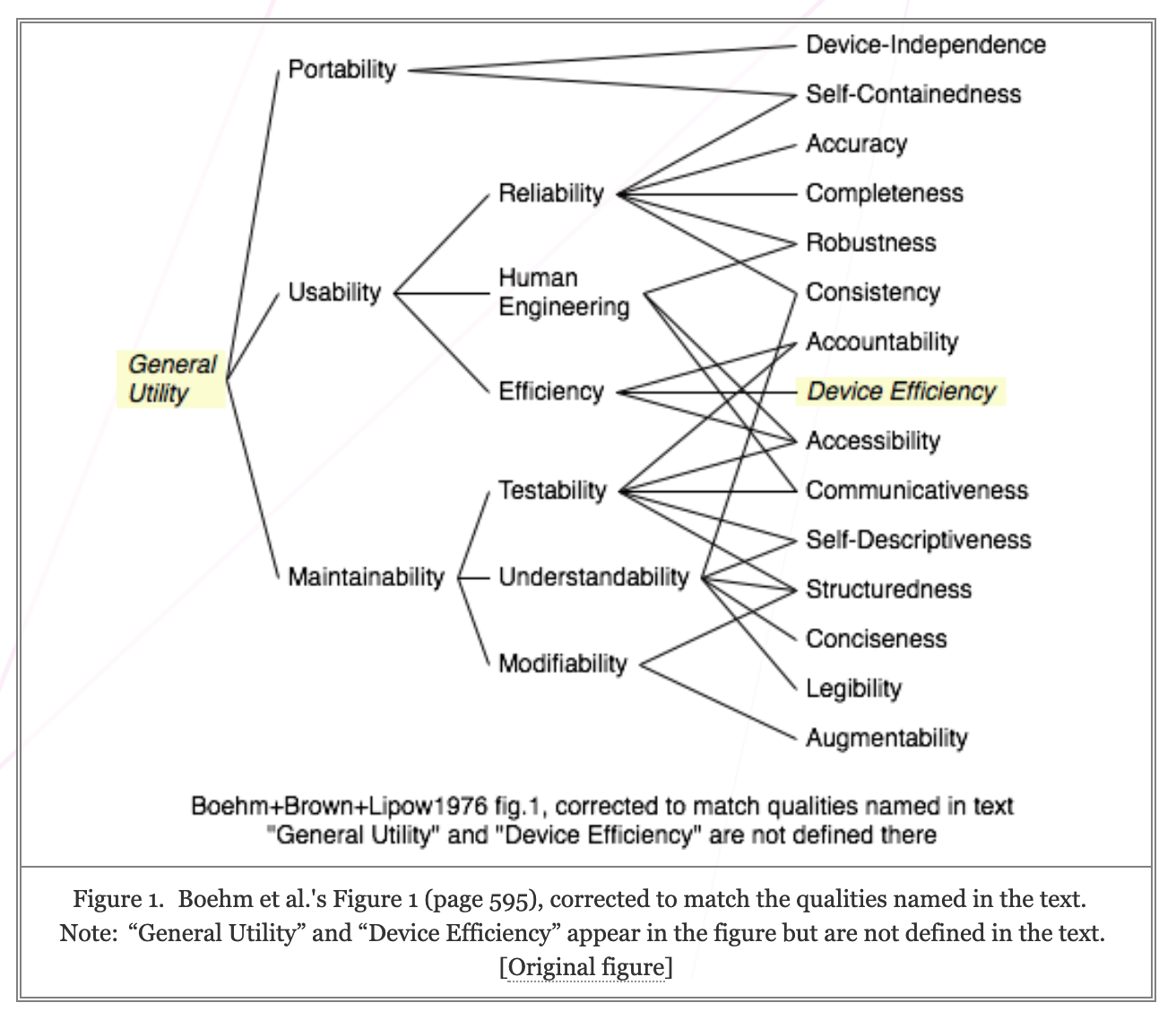 PLEASE LEAVE THIS SPACE FOR YOUR GRAPHIC ARTIST RECORDING
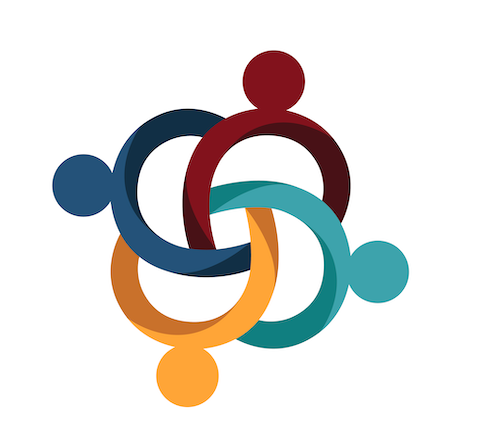 YOUR LOGO HERE
PLEASE DO NOT COVER THIS BOX – YOUR VIDEO WILL BE EMBEDDED IN THIS SPACE
PLEASE  ADD YOUR PRESENTATION WITHIN THIS SPACE
Cavano and McCall's 11 Quality Factors (1978)
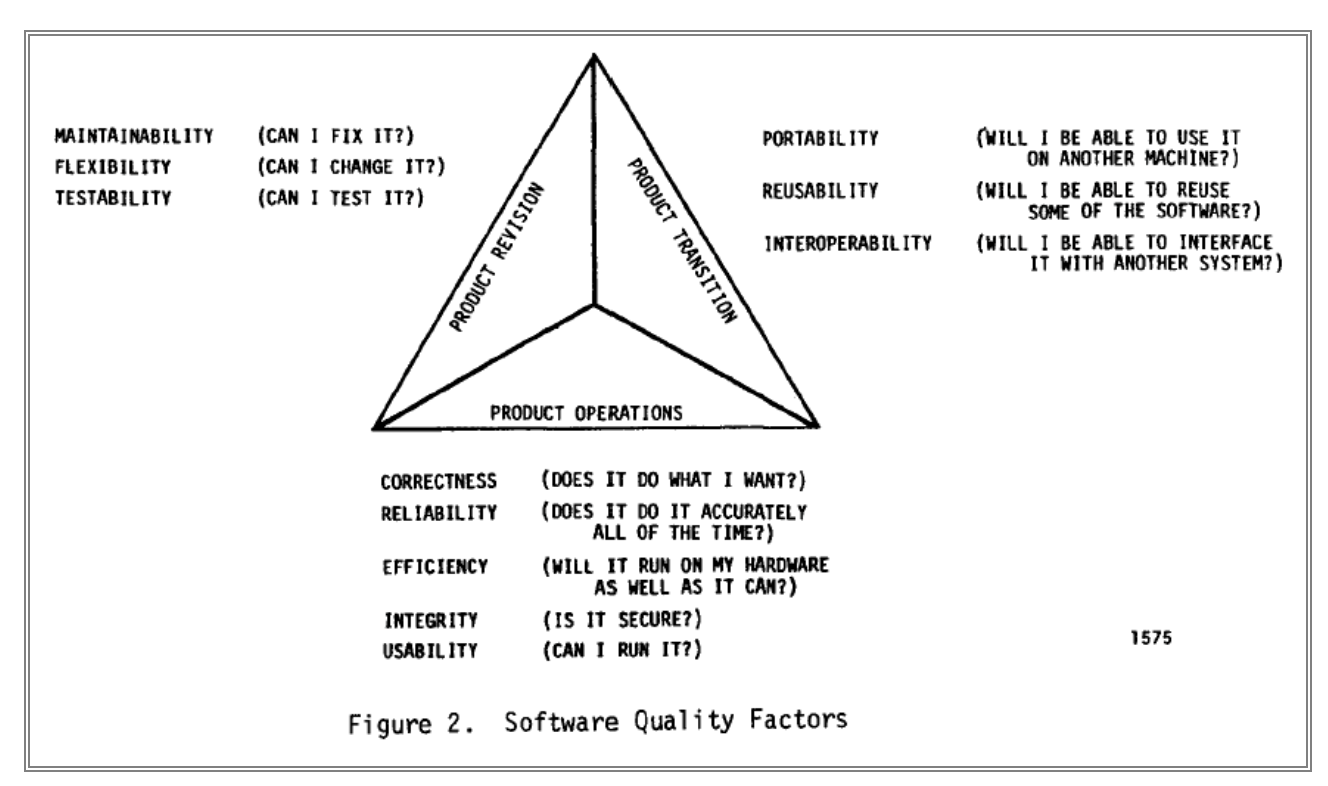 PLEASE LEAVE THIS SPACE FOR YOUR GRAPHIC ARTIST RECORDING
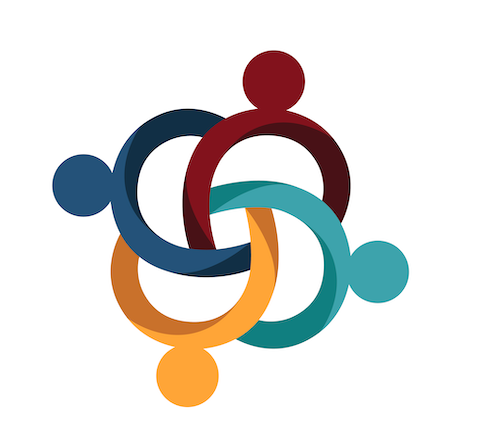 YOUR LOGO HERE
PLEASE DO NOT COVER THIS BOX – YOUR VIDEO WILL BE EMBEDDED IN THIS SPACE
PLEASE  ADD YOUR PRESENTATION WITHIN THIS SPACE
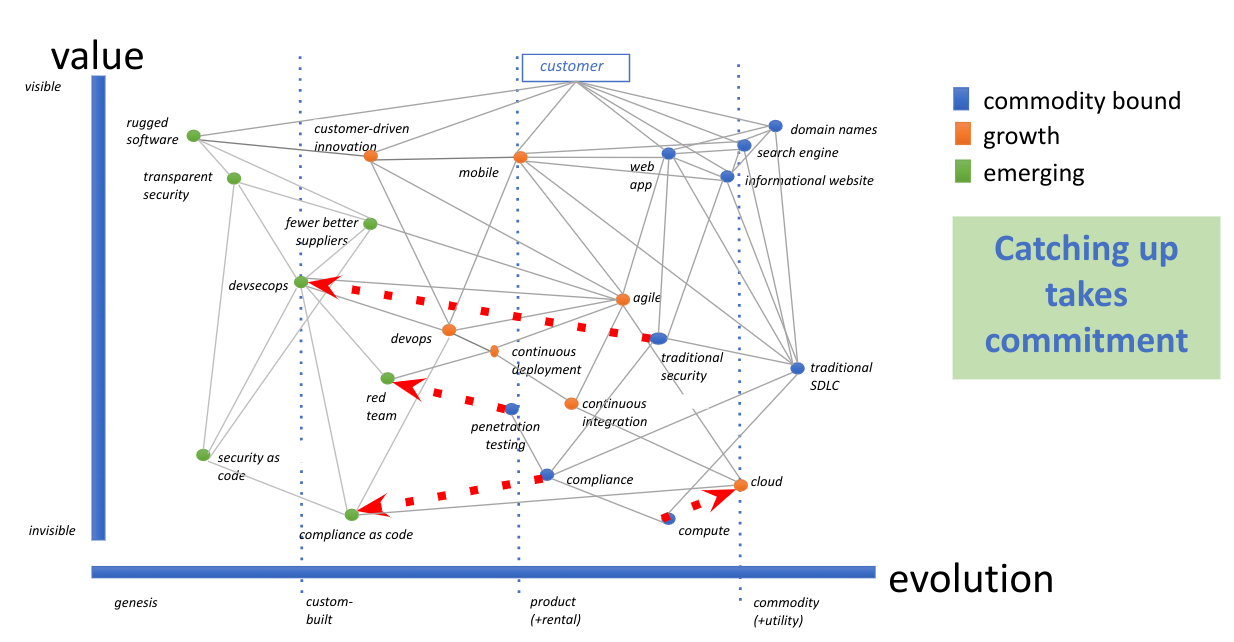 PLEASE LEAVE THIS SPACE FOR YOUR GRAPHIC ARTIST RECORDING
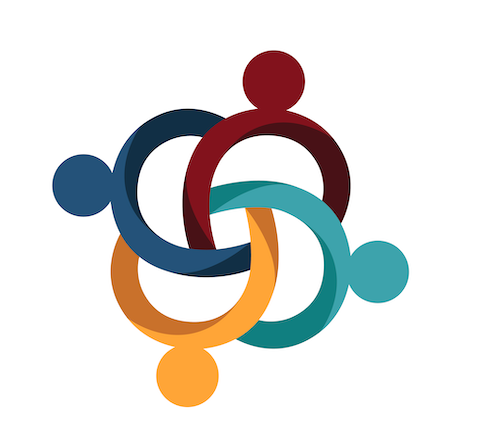 YOUR LOGO HERE
PLEASE DO NOT COVER THIS BOX – YOUR VIDEO WILL BE EMBEDDED IN THIS SPACE
PLEASE  ADD YOUR PRESENTATION WITHIN THIS SPACE
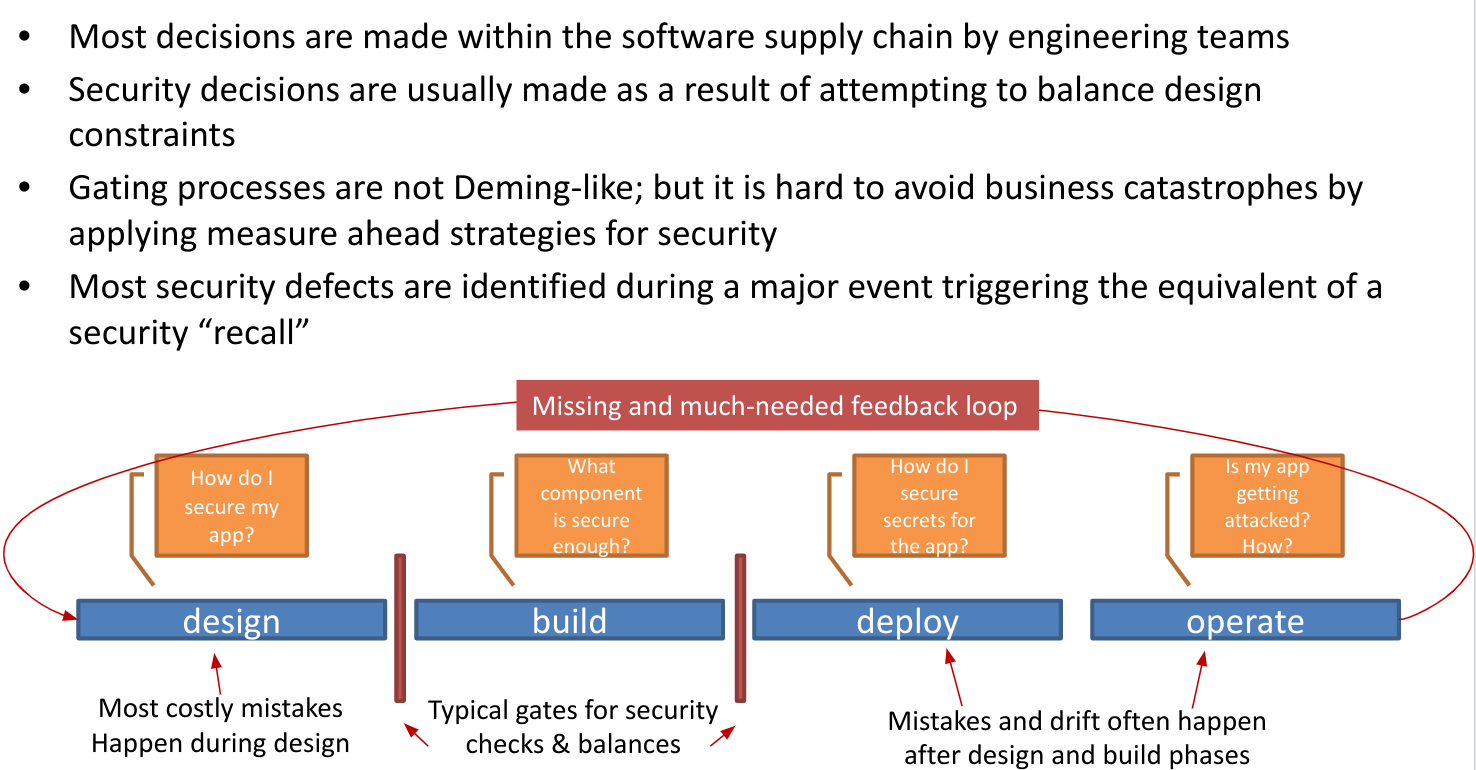 PLEASE LEAVE THIS SPACE FOR YOUR GRAPHIC ARTIST RECORDING
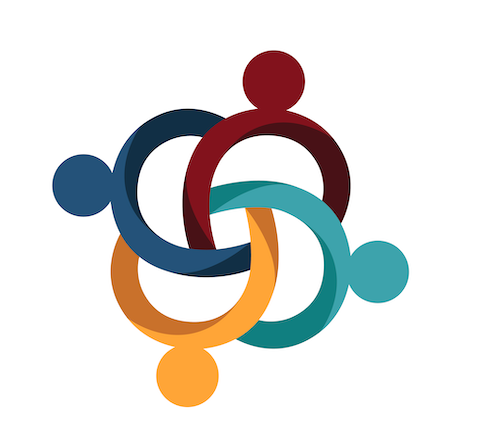 YOUR LOGO HERE
PLEASE DO NOT COVER THIS BOX – YOUR VIDEO WILL BE EMBEDDED IN THIS SPACE
PLEASE  ADD YOUR PRESENTATION WITHIN THIS SPACE
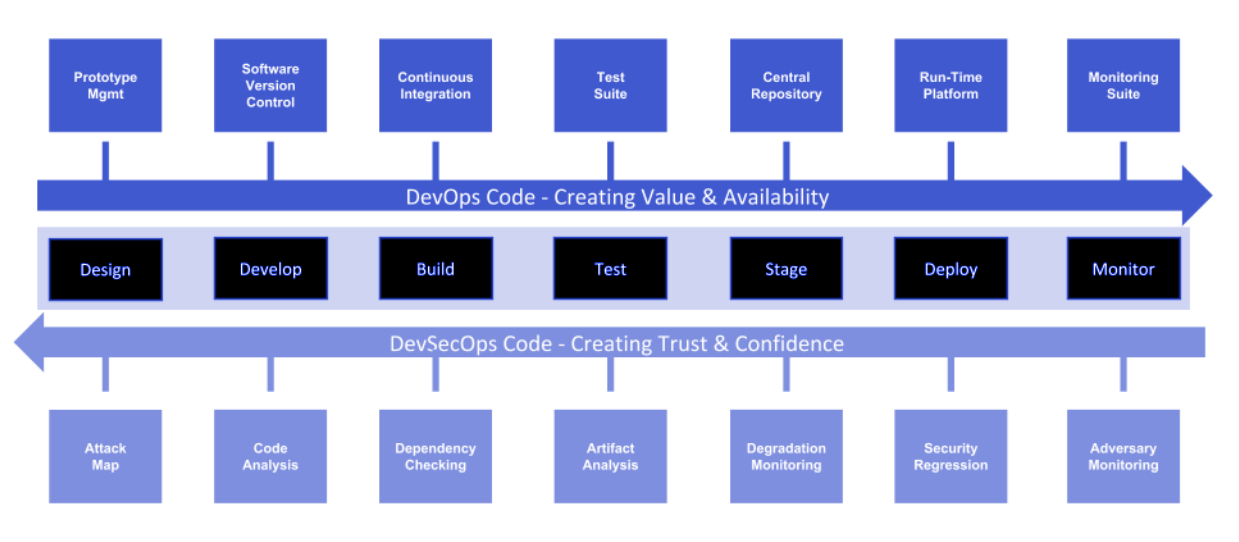 PLEASE LEAVE THIS SPACE FOR YOUR GRAPHIC ARTIST RECORDING
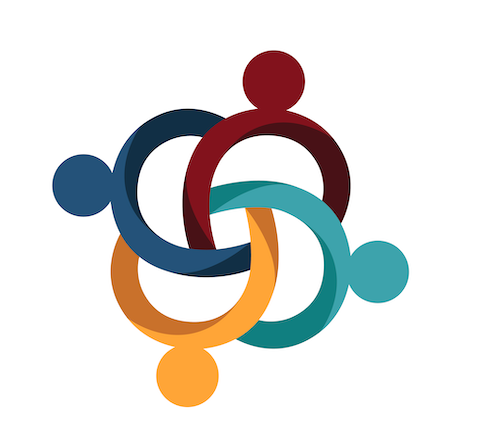 YOUR LOGO HERE
PLEASE DO NOT COVER THIS BOX – YOUR VIDEO WILL BE EMBEDDED IN THIS SPACE
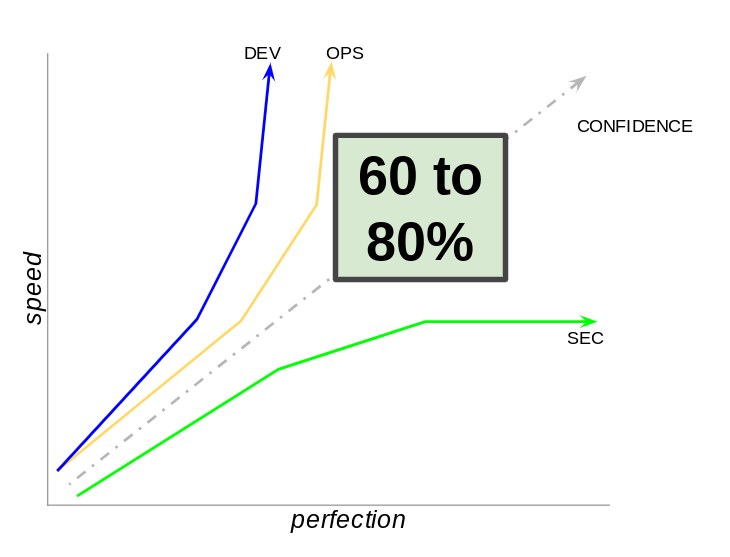 PLEASE LEAVE THIS SPACE FOR YOUR GRAPHIC ARTIST RECORDING
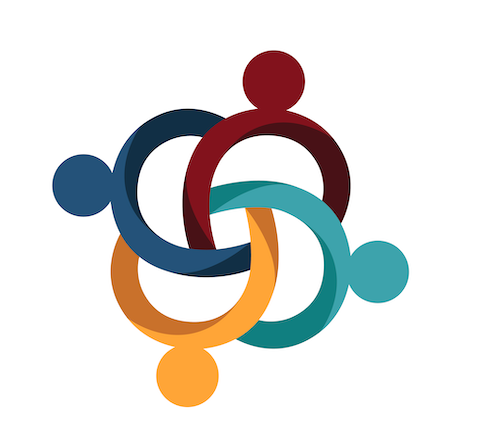 YOUR LOGO HERE
PLEASE DO NOT COVER THIS BOX – YOUR VIDEO WILL BE EMBEDDED IN THIS SPACE
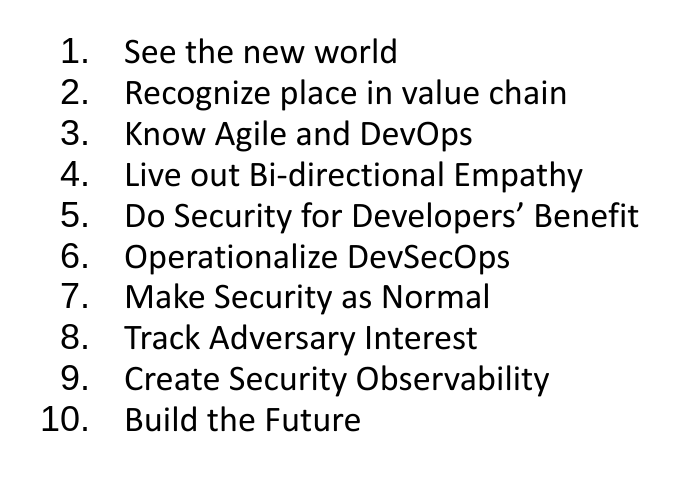 PLEASE LEAVE THIS SPACE FOR YOUR GRAPHIC ARTIST RECORDING
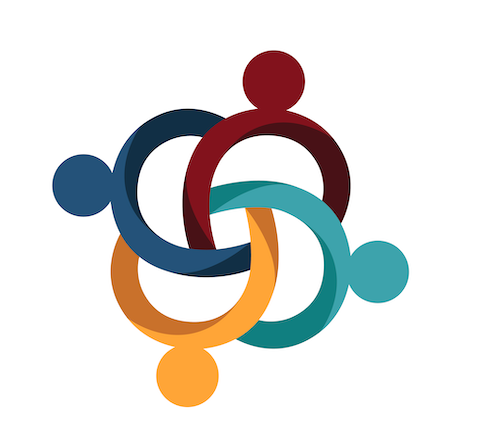 YOUR LOGO HERE
PLEASE DO NOT COVER THIS BOX – YOUR VIDEO WILL BE EMBEDDED IN THIS SPACE
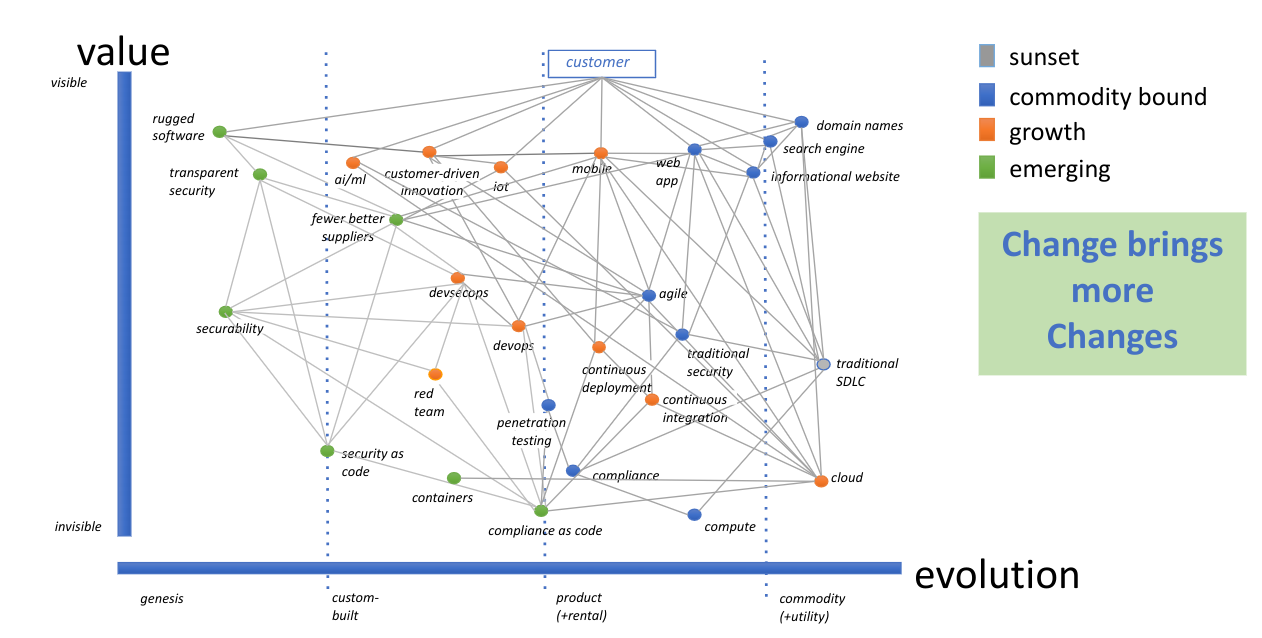 PLEASE LEAVE THIS SPACE FOR YOUR GRAPHIC ARTIST RECORDING
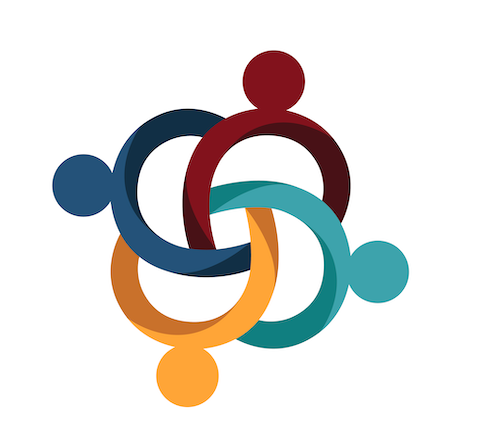 YOUR LOGO HERE
PLEASE DO NOT COVER THIS BOX – YOUR VIDEO WILL BE EMBEDDED IN THIS SPACE
How do you measure security?
PLEASE LEAVE THIS SPACE FOR YOUR GRAPHIC ARTIST RECORDING
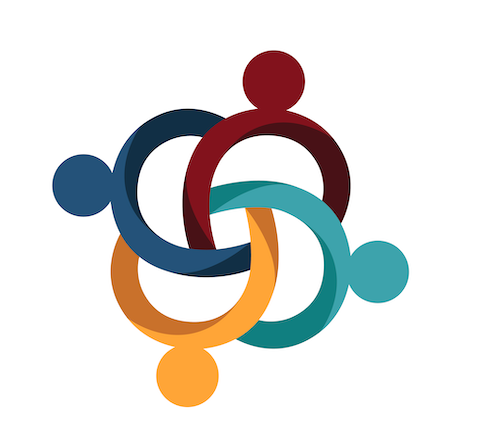 YOUR LOGO HERE
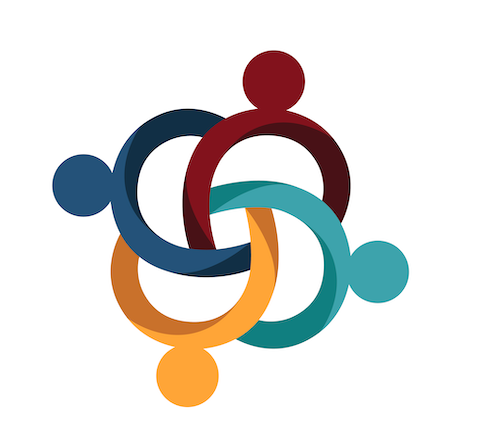 THANK YOU!
Meet me in the Network Chat Lounge for questions
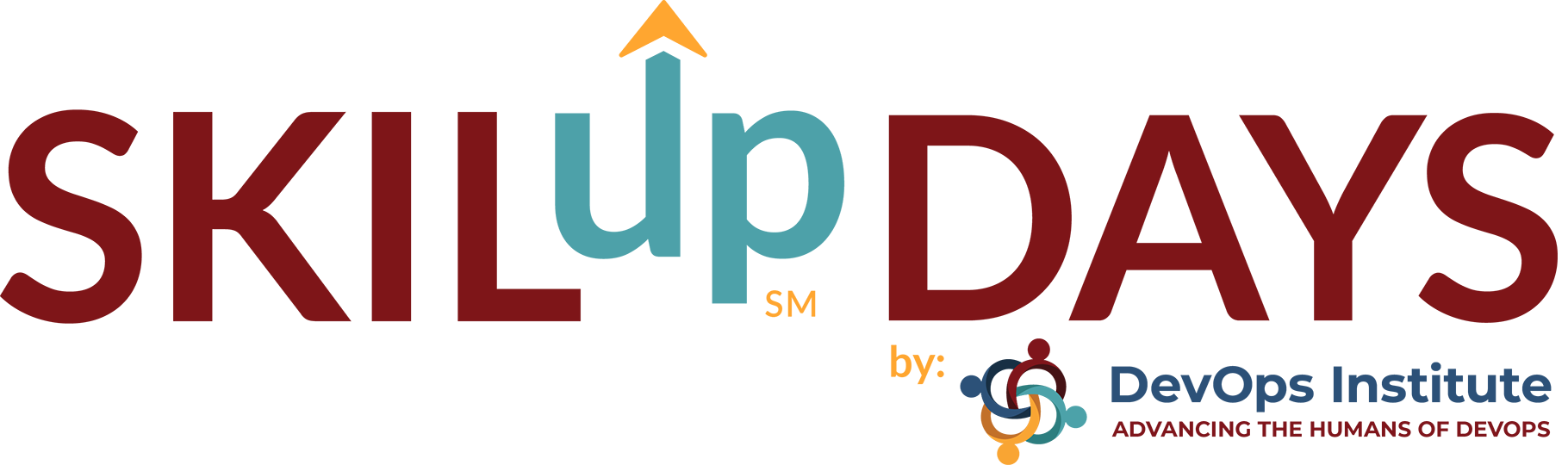